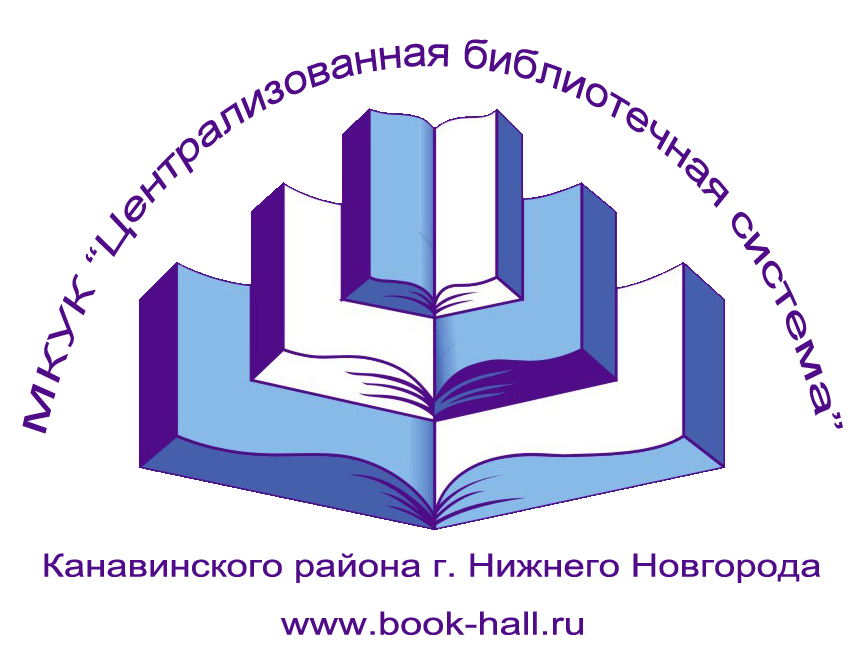 Практико-ориентированный курс
Цифровые инструменты, онлайн-сервисы и компьютерные программы для решения профессиональных задач библиотекаря
Главный библиотекарь методико-библиографического отдела по работе с детьми Центральной районной детской библиотеки им. А. Пешкова 
Марина Евгеньевна Андреянова
[Speaker Notes: Чтобы изменить изображение на этом слайде, выберите рисунок и удалите его. Затем нажмите значок «Рисунки» в заполнителе, чтобы вставить изображение.]
МОДУЛЬ 2Онлайн-сервисы и инструменты для создания интерактивного контента
Удоба – бесплатный сервис для создания интерактивных публикаций на основе шаблонов. Можно создать 12 различных игр и игровых упражнений: диалог-карты и флеш-карты, упражнения с переносом слов, с заполнением пропусков в тексте, игра "Найти горячую точку", игра "Отметь слова", 4 вида викторин, видеовикторины и т.д.Уровень сложности – 7 из 10

LearningApps - сервис для создания игровых тренажёров на основе более чем 20 шаблонов. 
Уровень сложности – 7 из 10

Learnis – бесплатный сервис для создания учебных веб‑квестов, викторин и интеллектуальных онлайн‑игр всего за несколько минут. На сайте можно создать игровые задания трех типов.Уровень сложности – 6 из 10

Genial.ly - онлайн-сервис для создания красивого интерактивного контента для блогов и сайтов: презентаций, интерактивных плакатов, игр, викторин, инфографики и т.д.
Уровень сложности – 8 из 10

Ознакомительно:  сервис TRIVENTY, сервис Brandquiz
ПЛАН ЗАНЯТИЙ
Практическое дистанционное занятие, 
выполнение задания:
Удоба – 40 мин.LearningApps – 1 часLearnis – 40  минGenial.ly – 2 часа
Теоретическое занятие:Удоба – 20 мин.LearningApps– 20 мин.Learnis – 10 мин.Genial.ly – 30 мин.
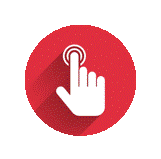 Примечание:
Воспользуйтесь кнопкой, чтобы открыть ссылку
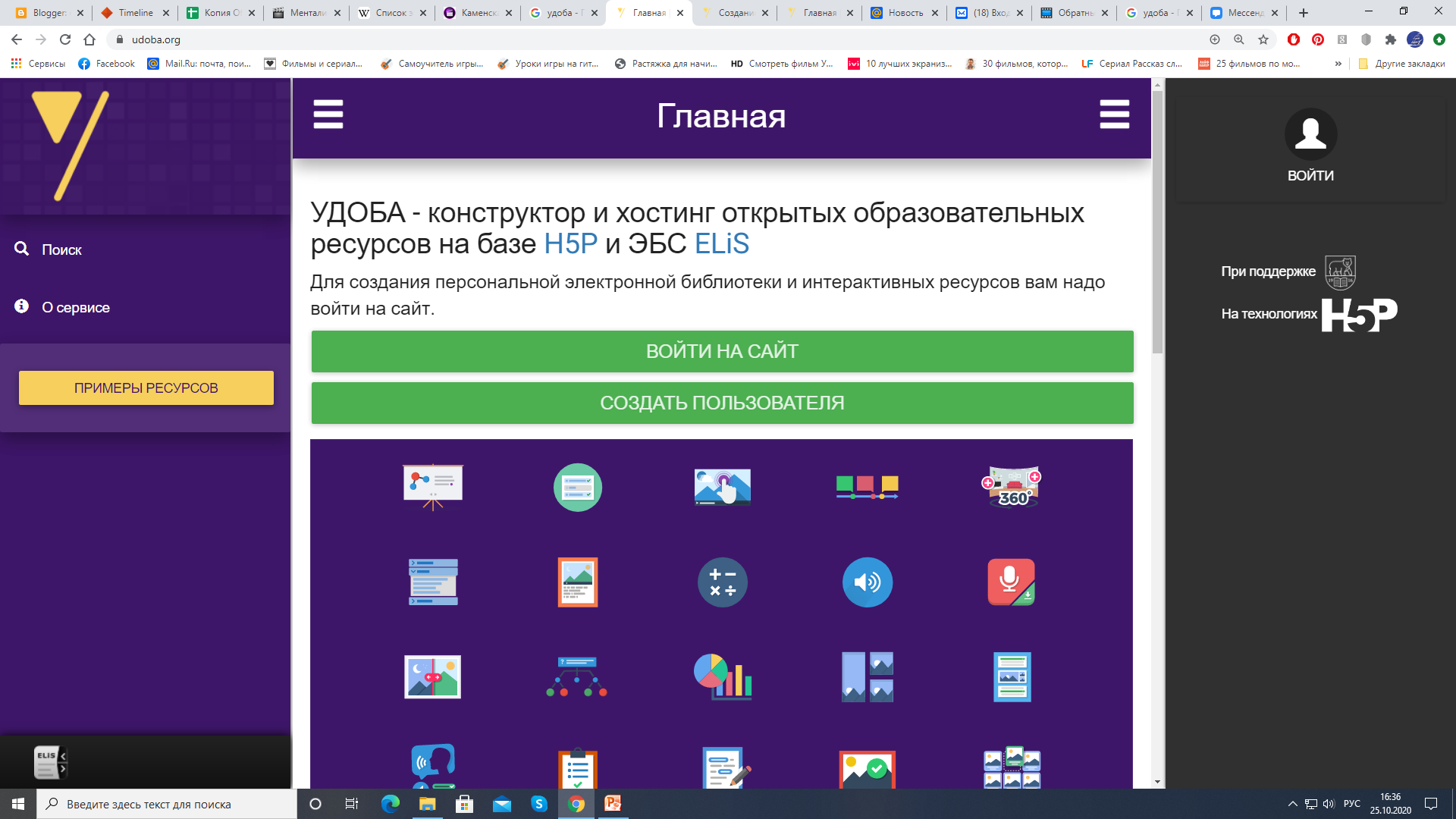 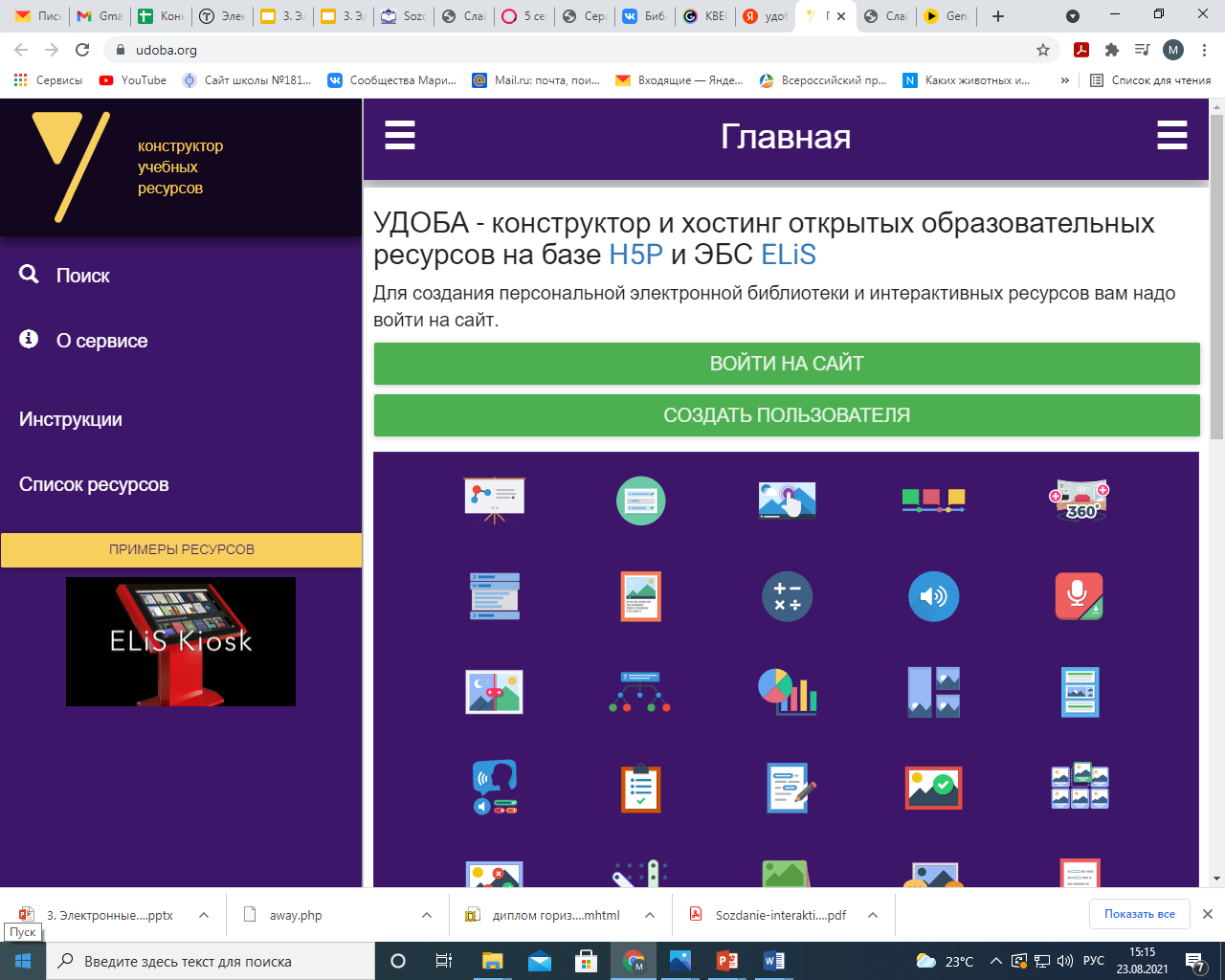 Удоба
ВОЗМОЖНОСТИ
ПРЕИМУЩЕСТВА
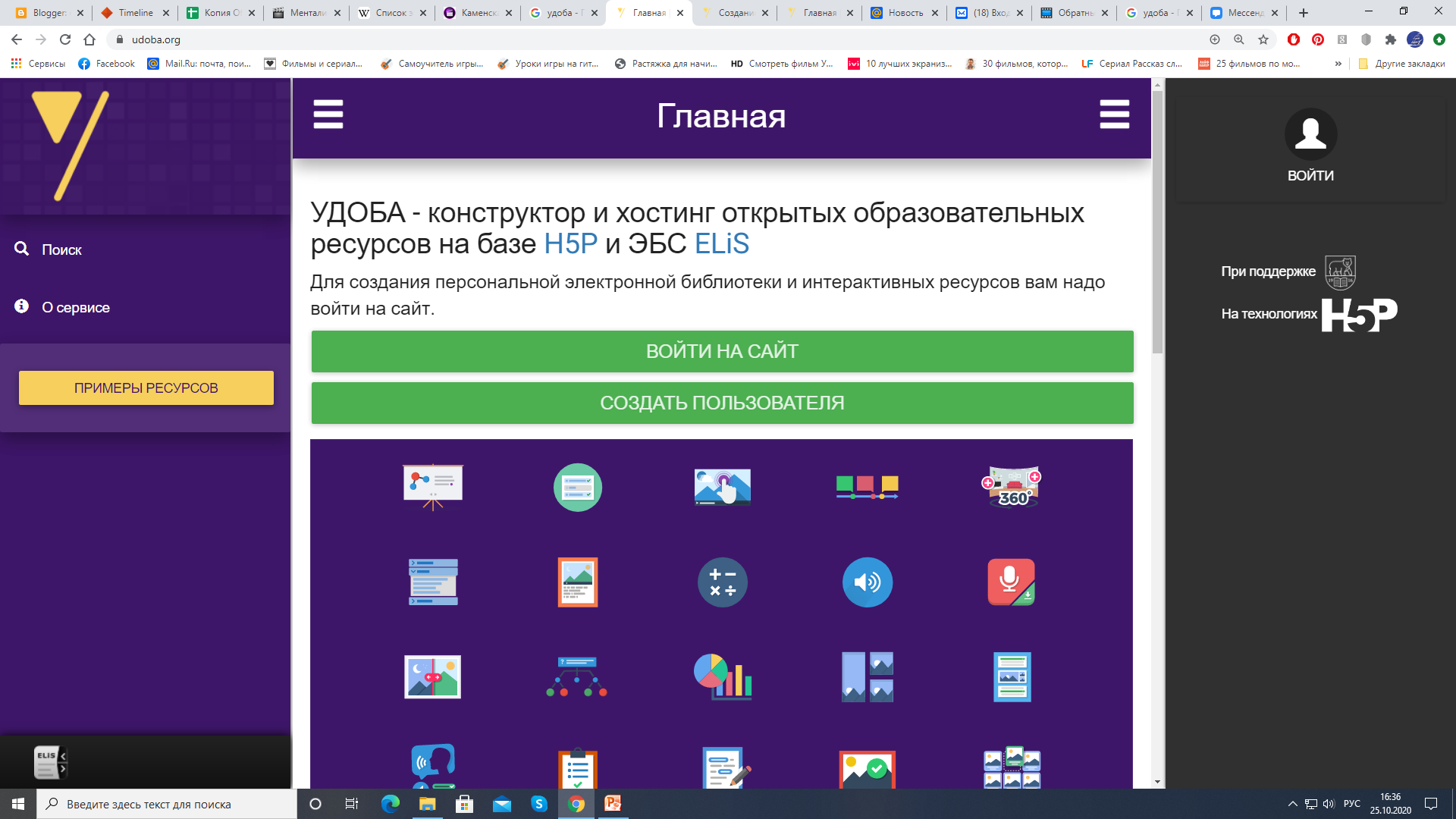 БЕСПЛАТНЫЙ
Пользователи создают ЭОР прямо в браузере, им не нужно покупать никаких программ
Интерактивные ресурсы - конструктор ориентирован на взаимодействие пользователей с ЭОР, что позволяет учиться с большим интересом.
Удоба
Можно создать 12 различных игр и игровых упражнений: 
диалог-карты и флеш-карты, 
упражнения с переносом слов, 
с заполнением пропусков в тексте, 
игра "Найти горячую точку", 
игра "Отметь слова", 4 вида викторин, 
видеовикторины и т.д.
Официальный сайт - https://udoba.org/
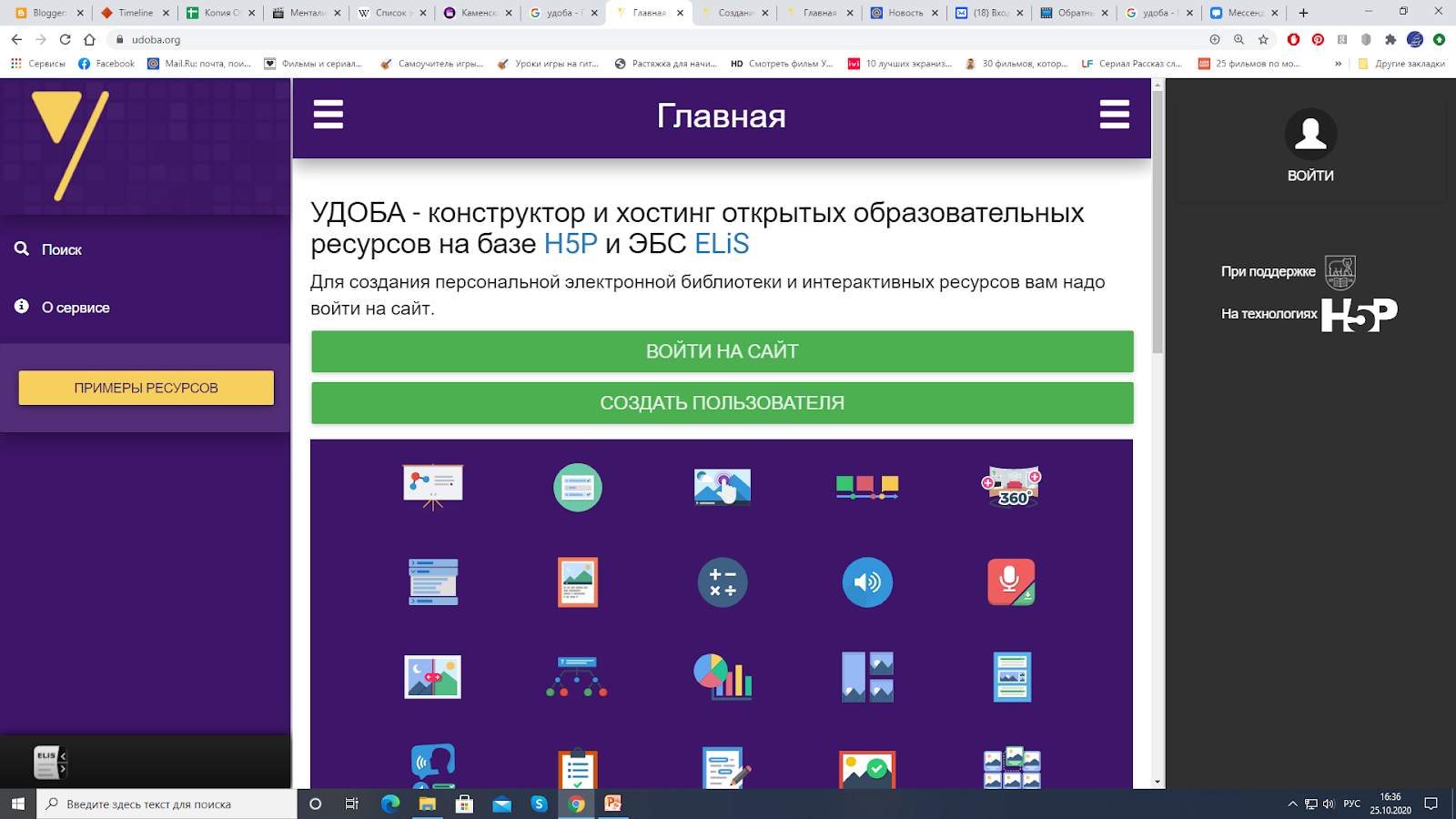 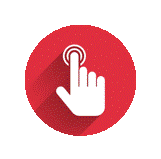 ВОЗМОЖНОСТИ
ПРЕИМУЩЕСТВА
Brandquiz (брандквиз)Официальный сайт - https://www.brandquiz.io
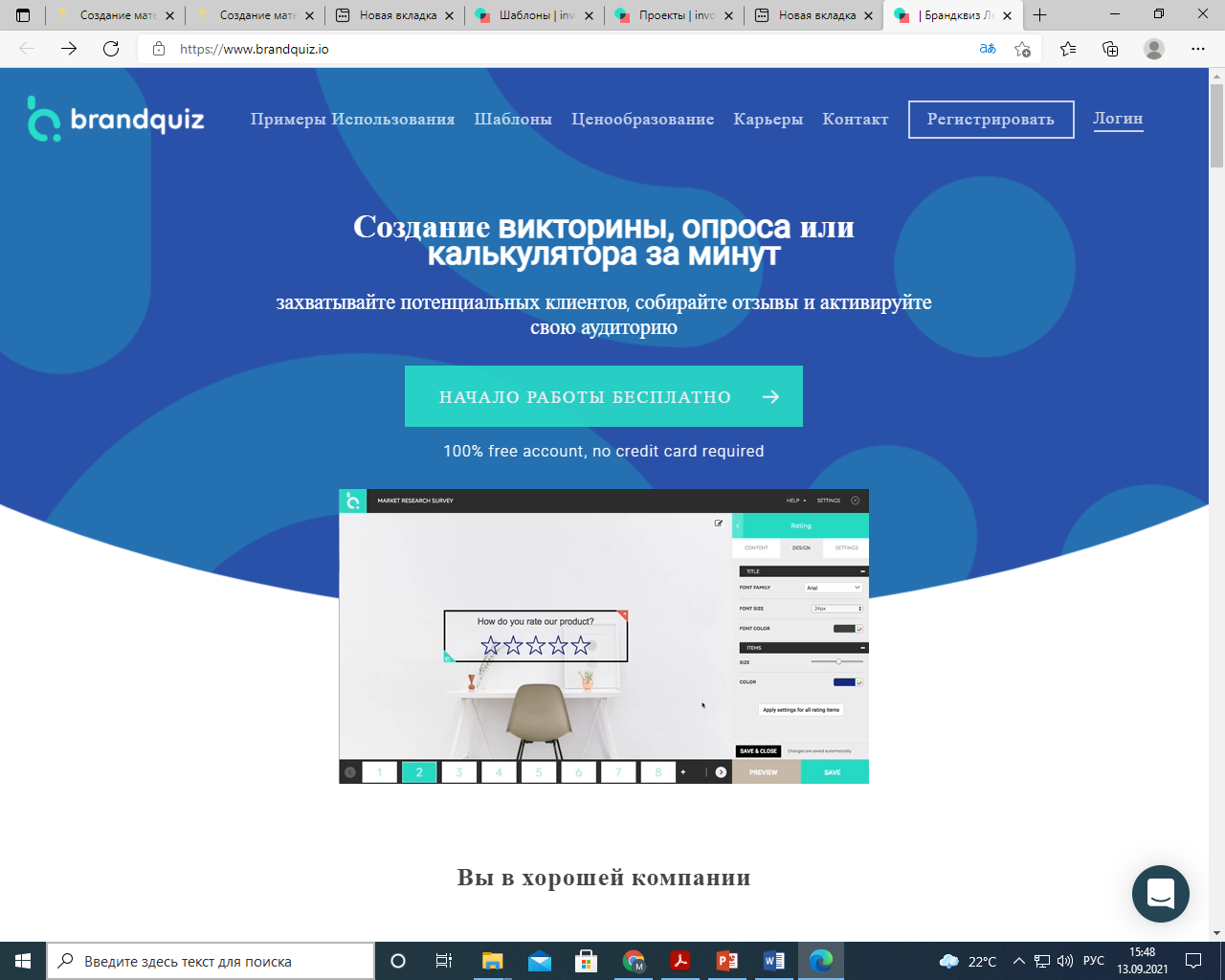 БЕСПЛАТНО (есть ограничения)
Создание интерактивного контента в браузере
Сервис  Brandquiz поможет проводить игры в виде командных соревнований. Конструктор сам подсчитает очки, покажет правильные и неправильные ответы.
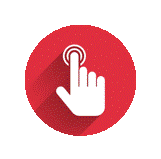 ВОЗМОЖНОСТИ
ПРЕИМУЩЕСТВА
TRIVENTY (тривенти)Официальный сайт - https://www.triventy.com/
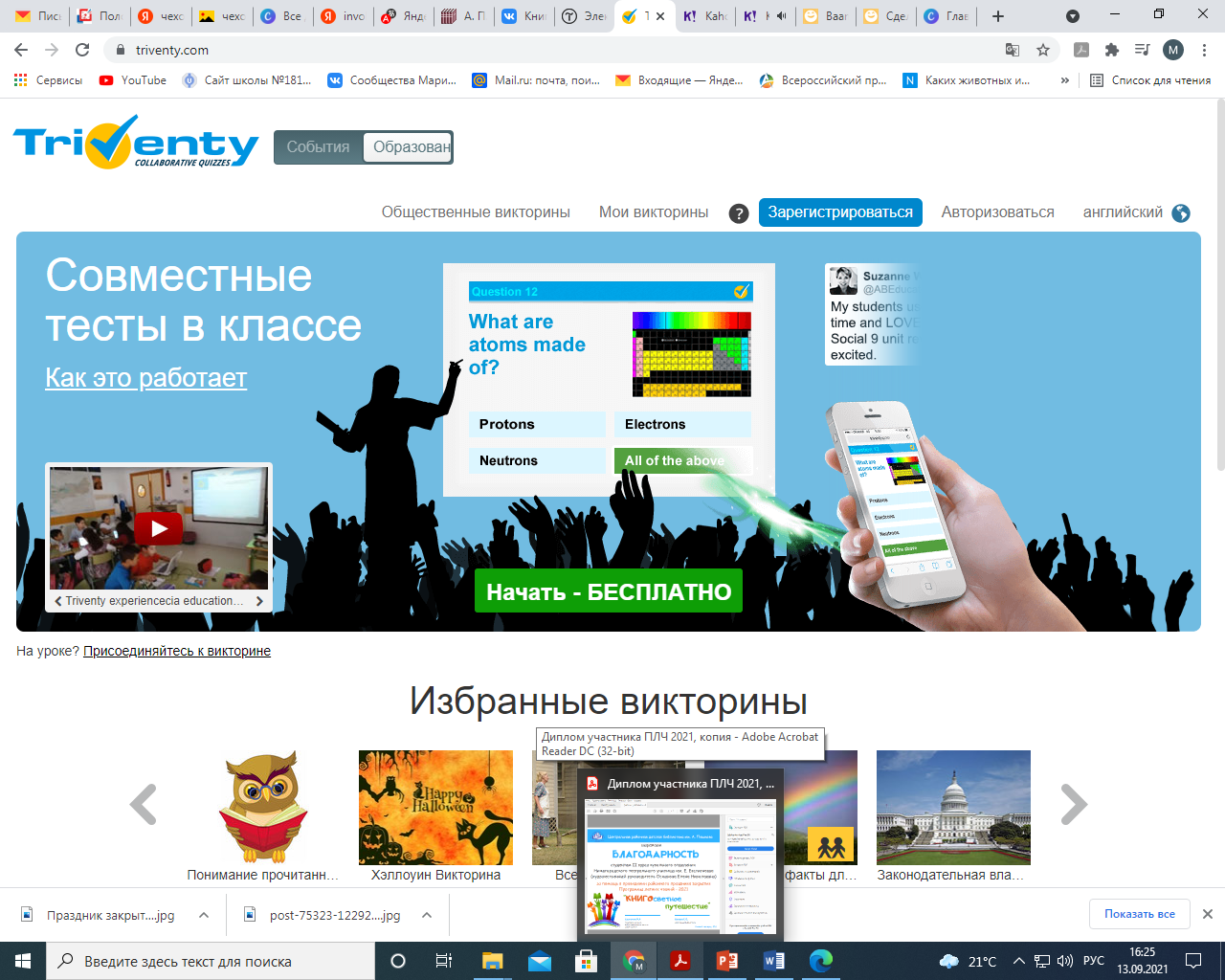 БЕСПЛАТНО (есть ограничения)
Создание интерактивного контента в браузере
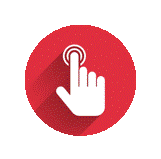 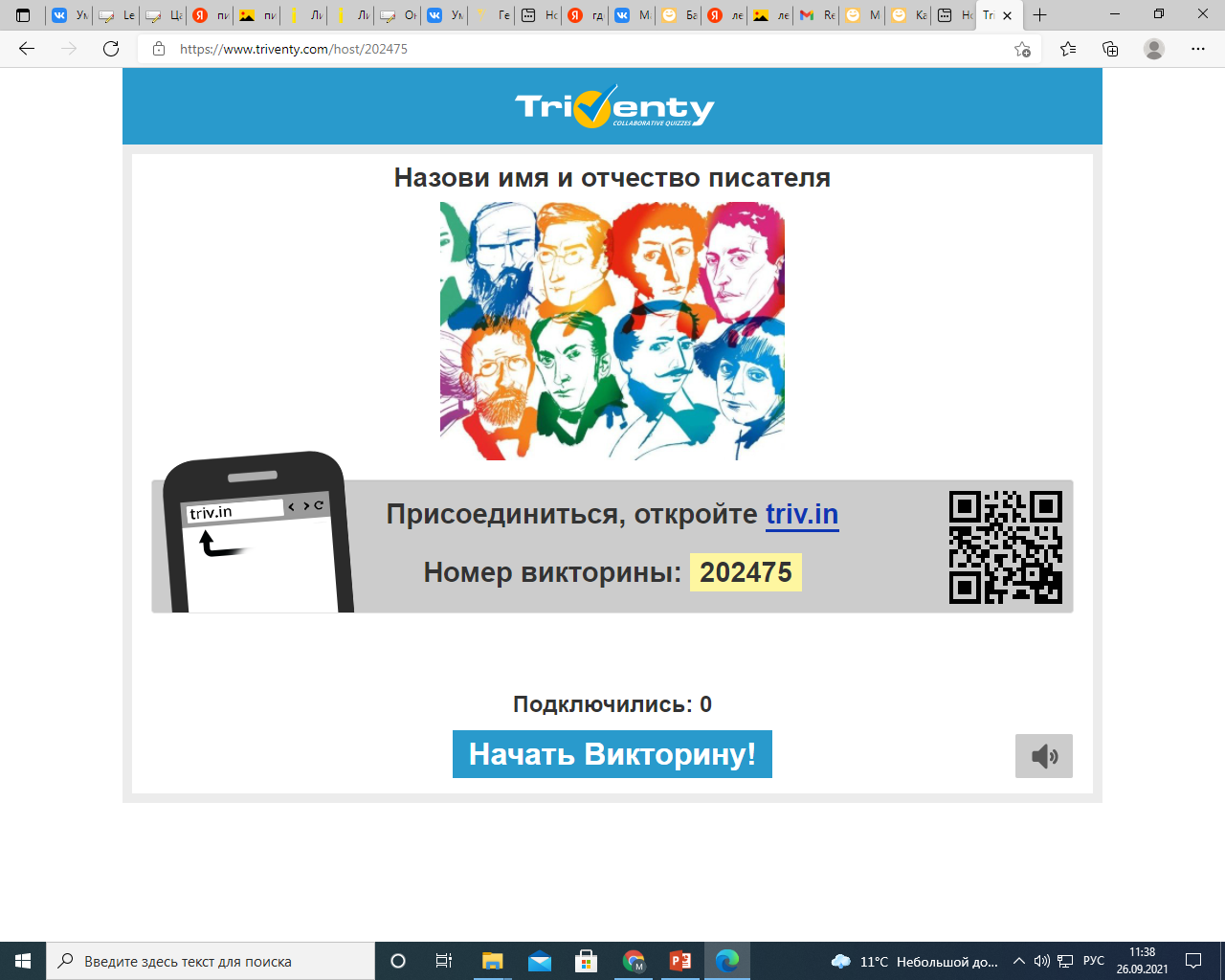 Викторина синхронизируется между основным экраном и устройствами участников мероприятия, так что каждый может весело провести время в реальном времени, просматривая результаты викторины в реальном времени на большом экране.
ПРЕИМУЩЕСТВА
LEARNIS (Лёнис)Официальный сайт – https://www.learnis.ru/
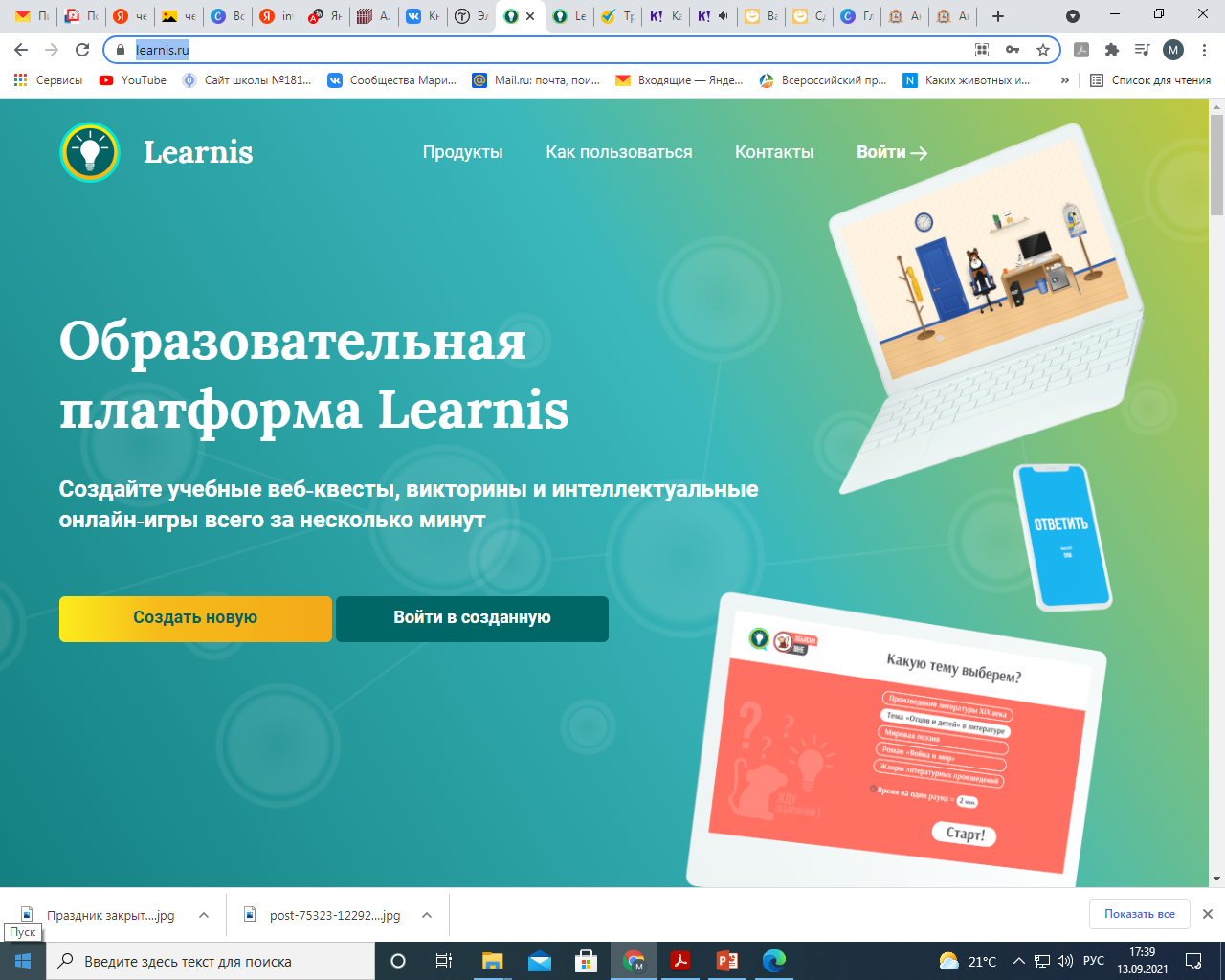 бесплатный сервис для создания учебных веб‑квестов викторин и интеллектуальных онлайн‑игр всего за несколько минут.
ВОЗМОЖНОСТИ
В квестах перед игроками ставится задача выбраться из комнаты, используя различные предметы, находя подсказки и решая логические задачи.
Игра «Твоя Викторина» по принципу "своя игра". Макет предусматривает размещение до 5 тем по 5 вопросов в каждой. Можно играть онлайн с мобильных устройств
На сайте можно создать игровые задания трех типов.
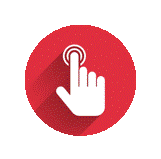 LEARNIS (Лёнис)Официальный сайт – https://www.learnis.ru/
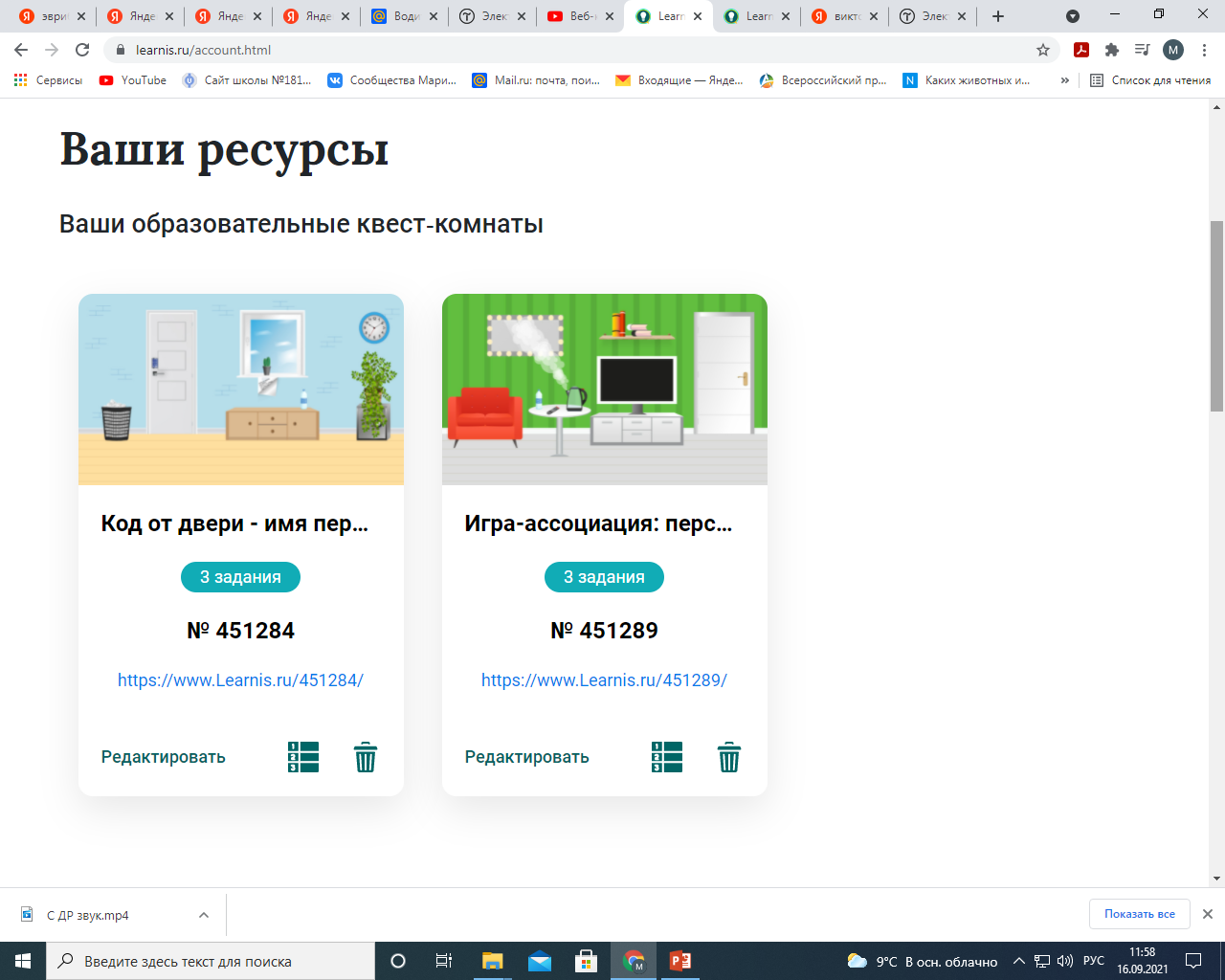 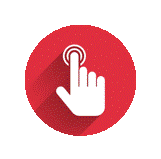 ПРЕИМУЩЕСТВА
LearningApps (ЛенингАпс) Официальный сайт – https://learningapps.org/
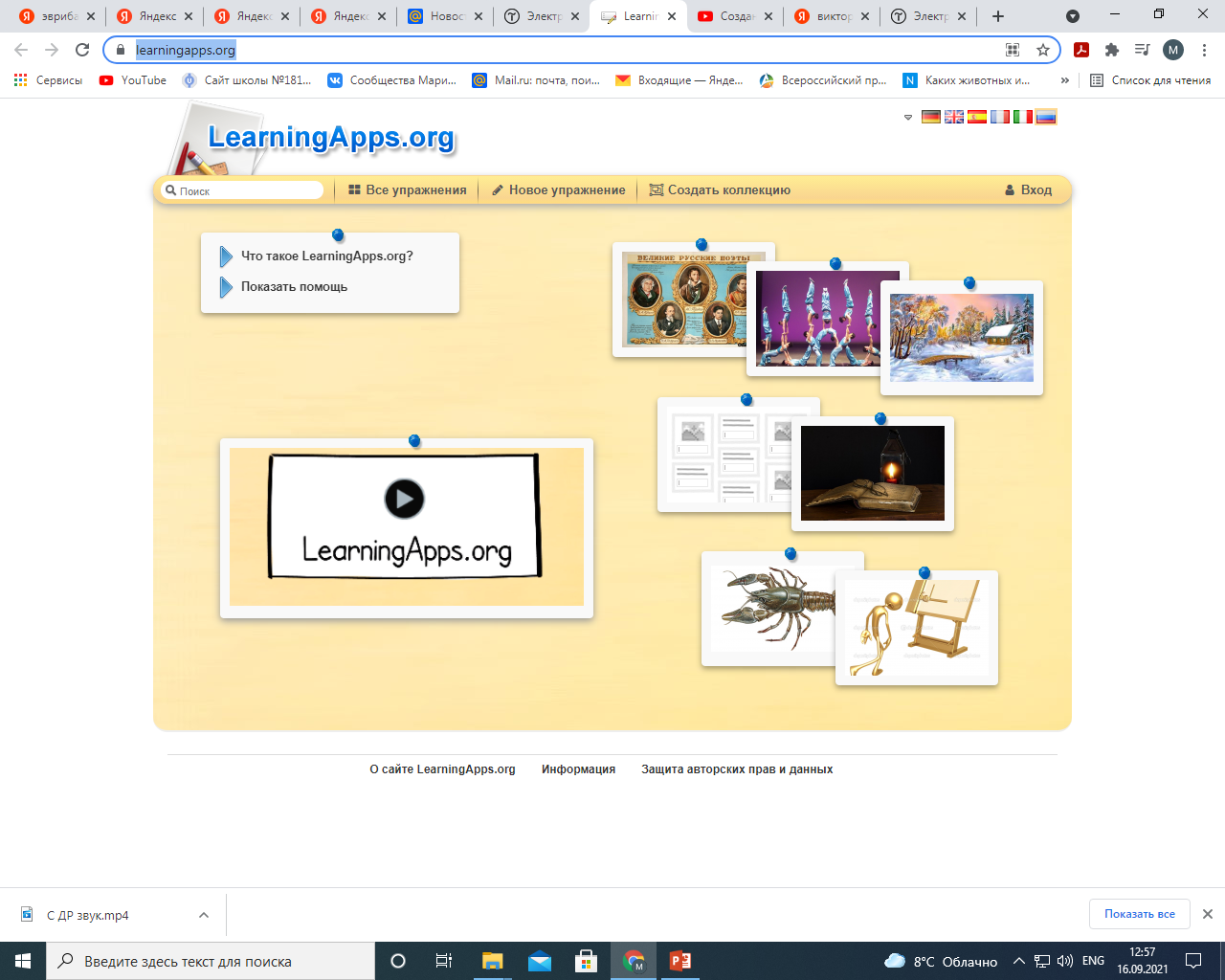 Бесплатный сервис для создания игровых тренажёров на основе более чем 20 шаблонов. 
Сервис русифицирован.
ВОЗМОЖНОСТИ
В сервисе можно создавать викторины, игру на сортировку картинок, заполнение пропусков, видеовикторины, кроссворды, игры со словами (Виселица), игру «Кто хочет стать миллионером», пазлы, игры на карте и многое другое. 
Создав задание, можно тут же опубликовать его или сохранить для личного пользования.
Можно использовать готовые упражнения, созданные другими пользователями.
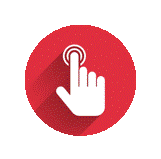 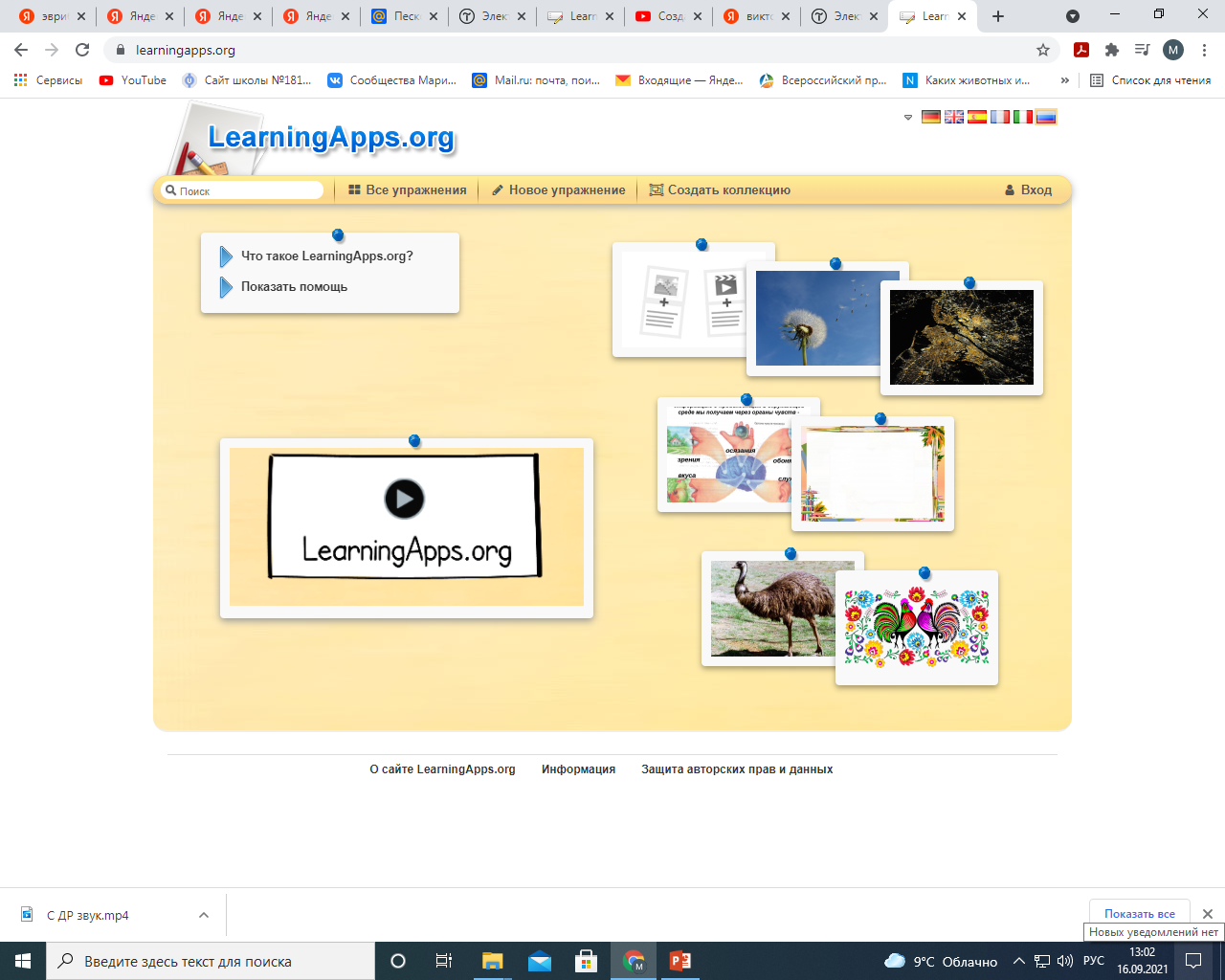 Виртуальная игра "В тренде - быть здоровым!"
https://learningapps.org/watch?v=p19fyk5ja21
#библиотекаСалтыковаЩедрина
Литературная онлайн-игра "То время в памяти храня…№
https://learningapps.org/watch?v=pjqs7pvcc21
#библиотекаГринанн
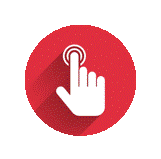 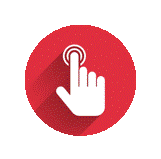 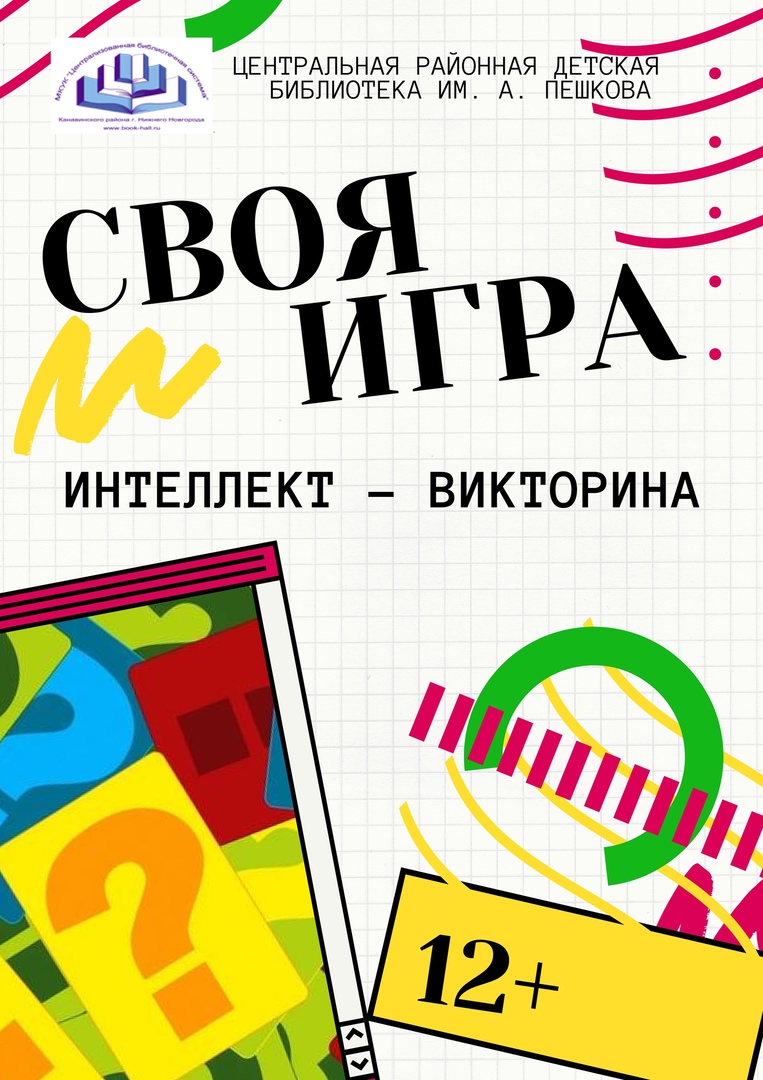 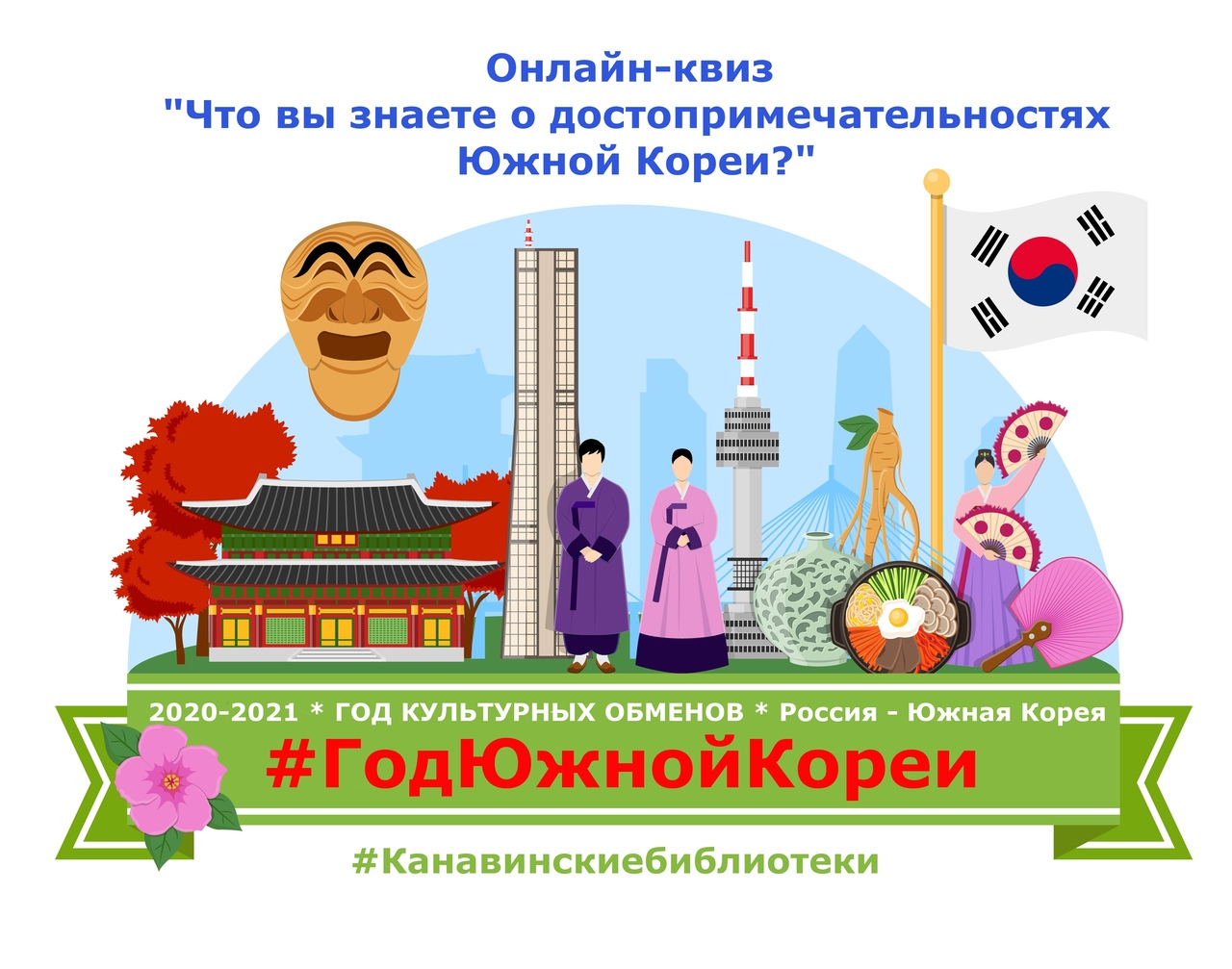 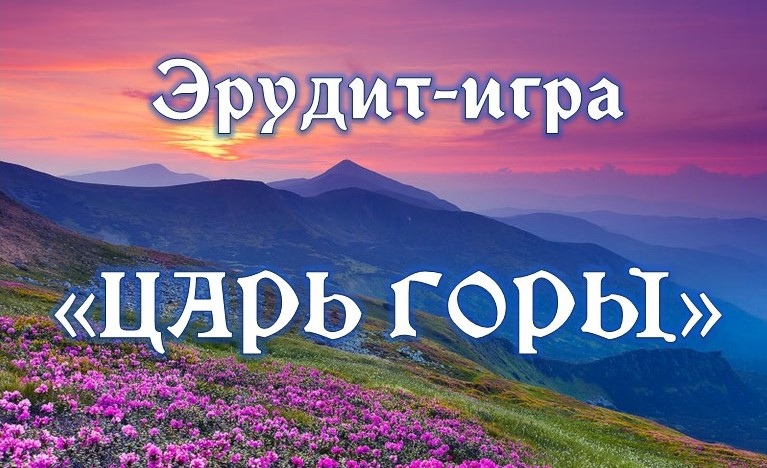 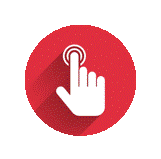 ПРЕИМУЩЕСТВА
Genial.ly (Джениал.ли) Официальный сайт – https://genial.ly/
Это веб-инструмент для создания интерактивных презентаций онлайн. 
То есть для создания презентации не нужны предварительно установленные программы, а только доступ в интернет.
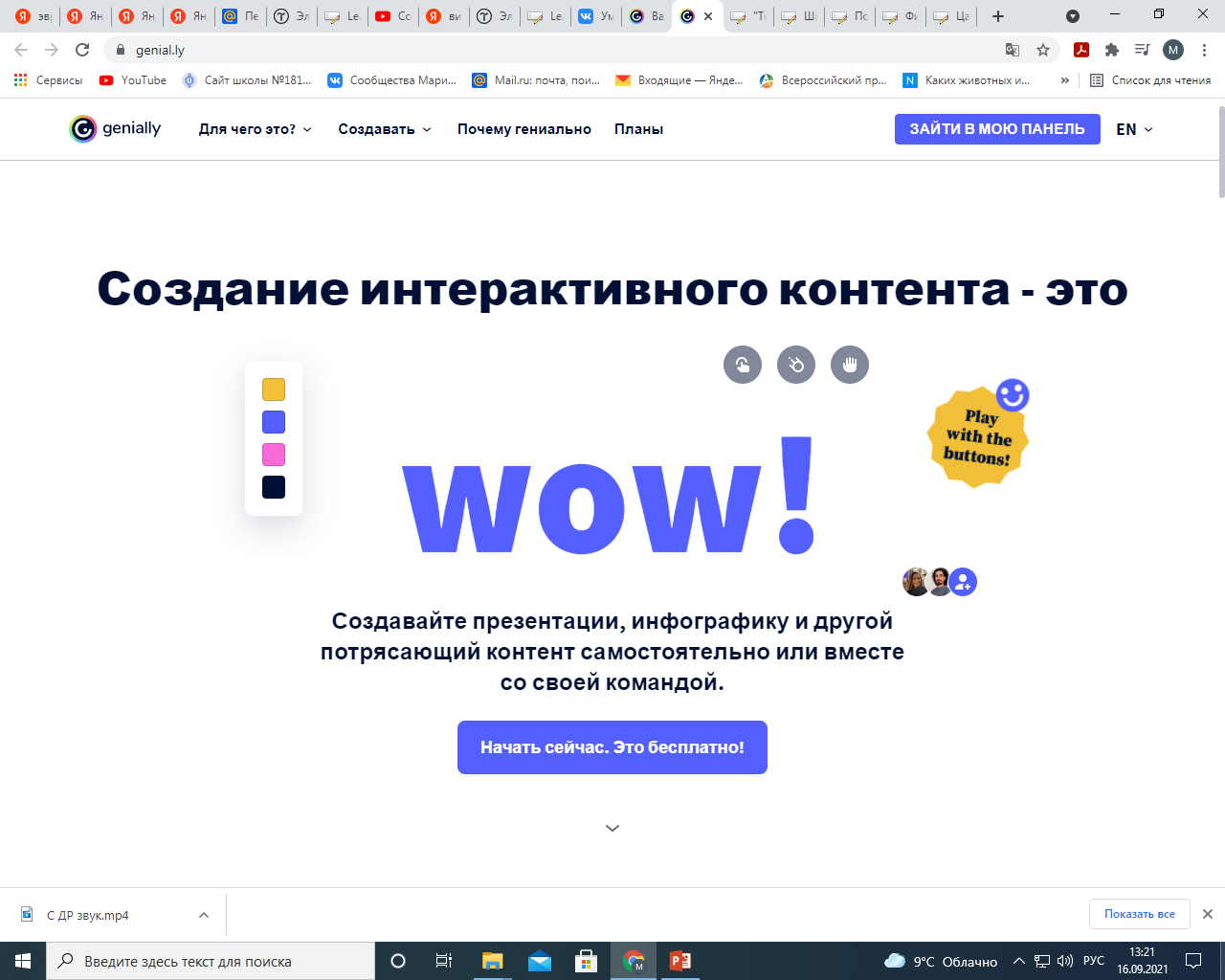 ВОЗМОЖНОСТИ
Можно создавать: 
интерактивные онлайн презентации, управляемые пользователем или автоматически воспроизводящиеся;
различные виды игр, викторины, тесты, плакаты, презентации с динамичной инфографикой;
интерактивные руководства пользователя, электронные учебники;
Готовый продукт, созданный в сервисе Genially можно опубликовать на сайте, в социальных сетях или просто поделиться ссылкой на ресурс.
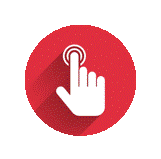 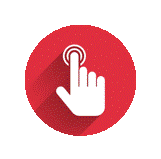 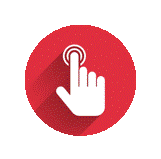 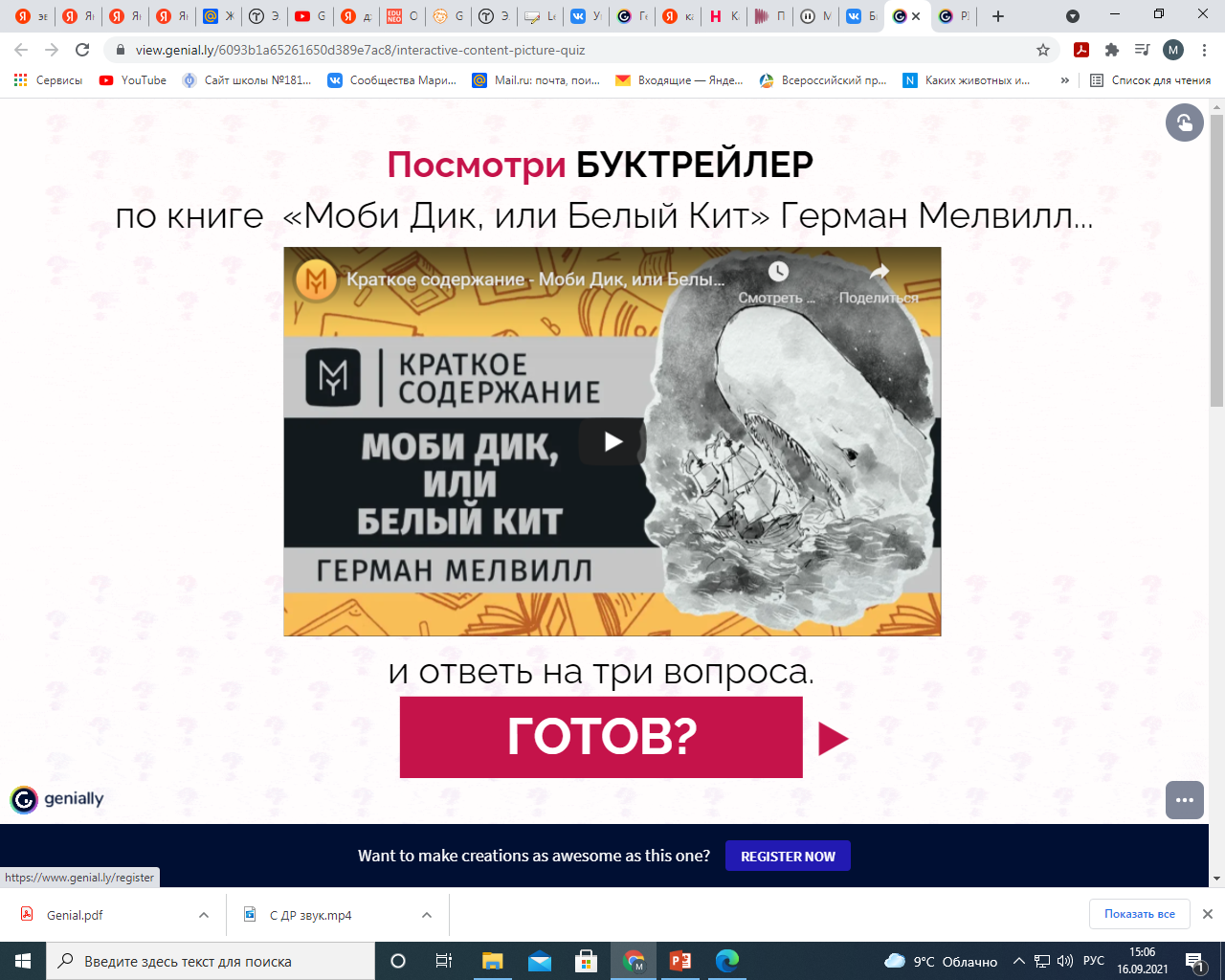 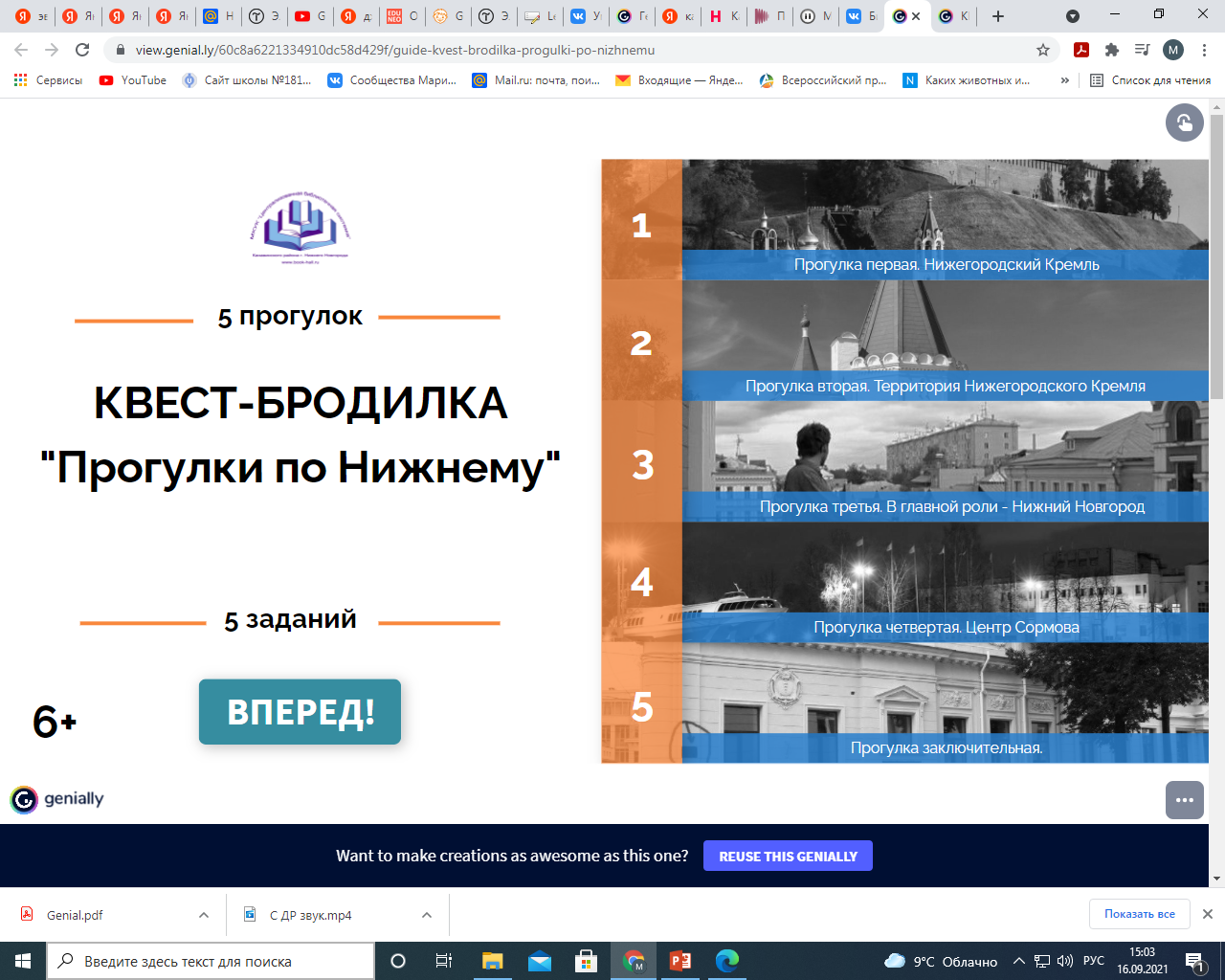 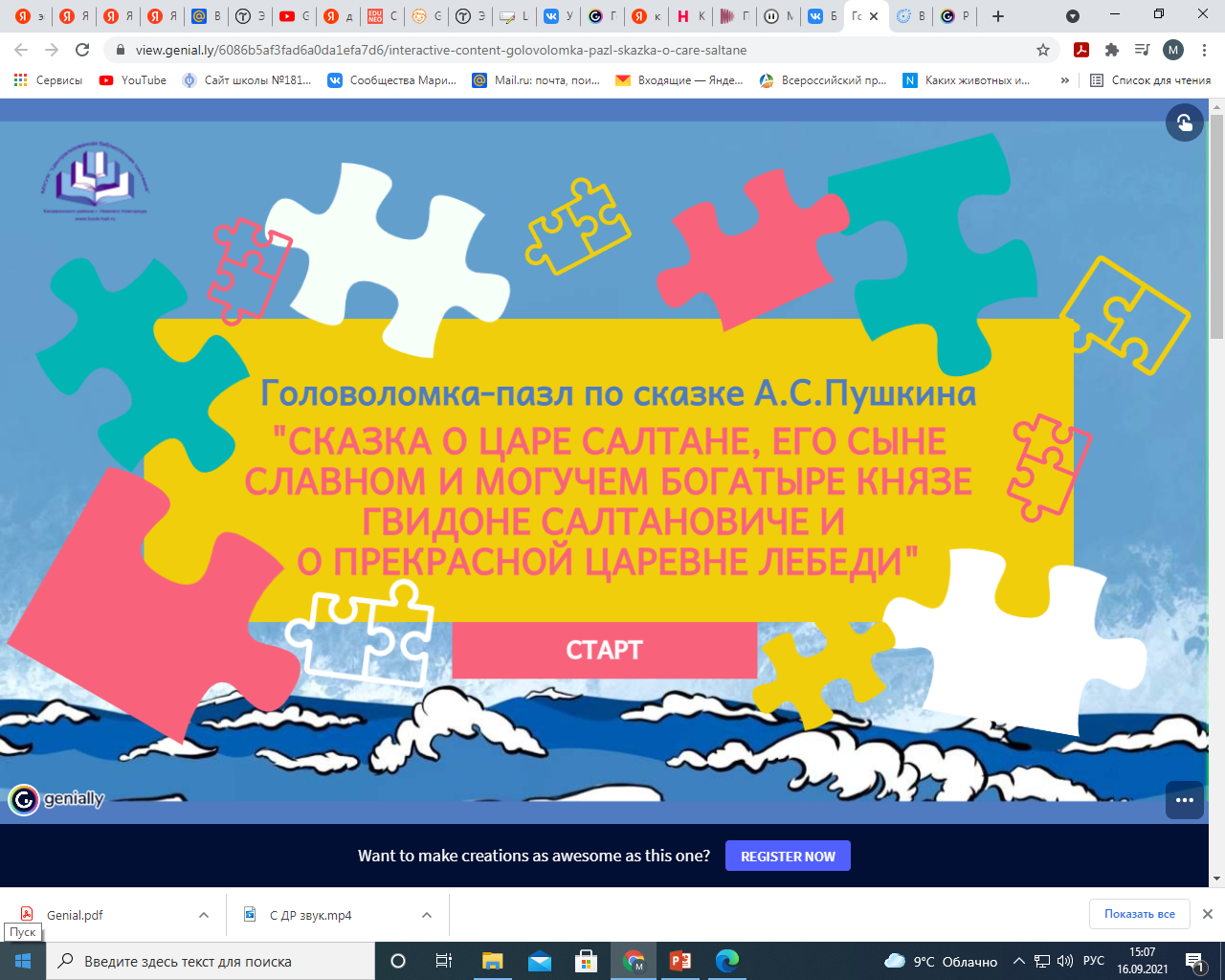 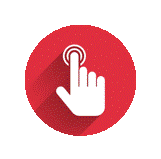 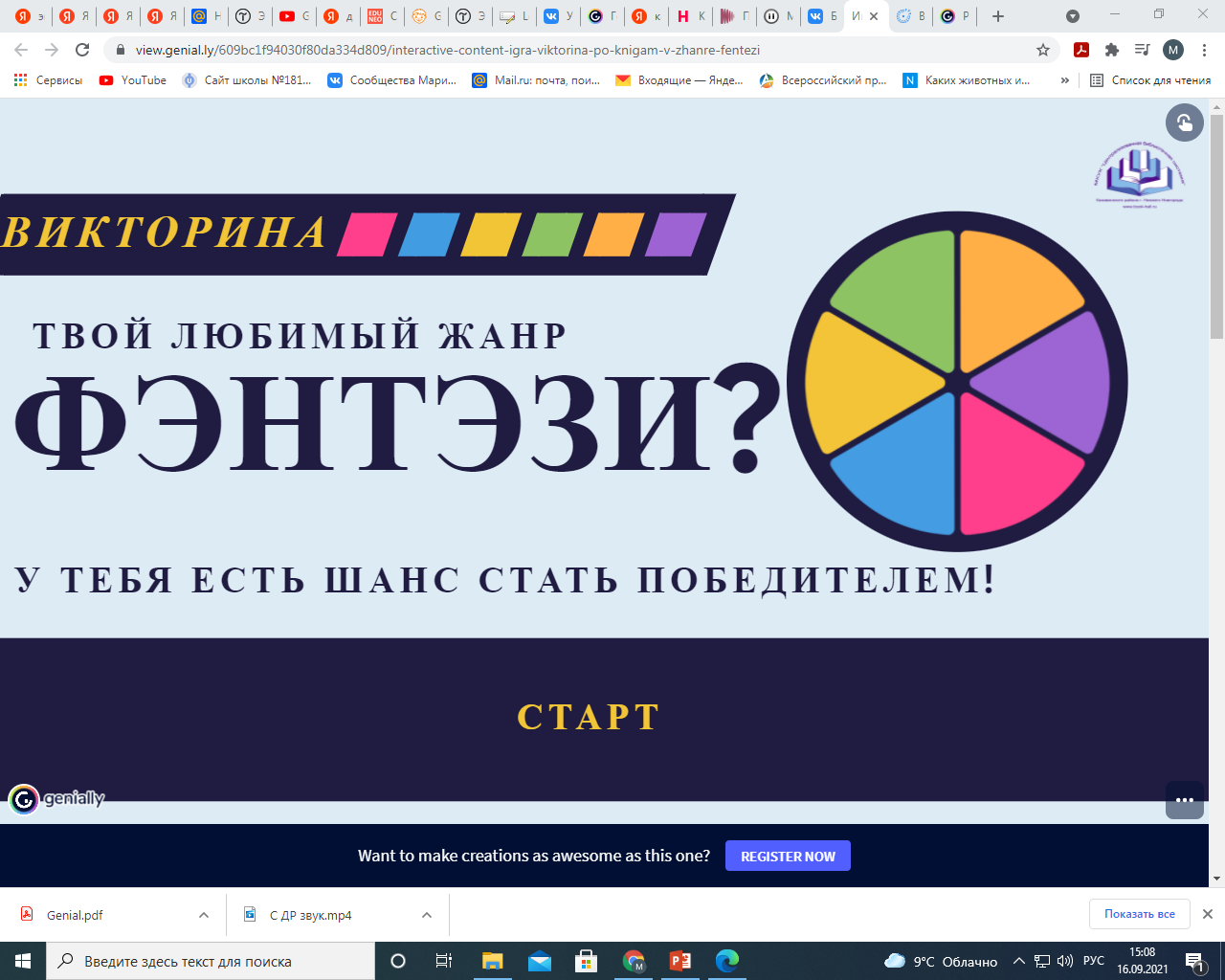 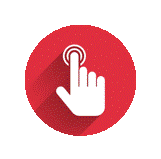 Genial.ly (Джениал.ли) Официальный сайт – https://genial.ly/
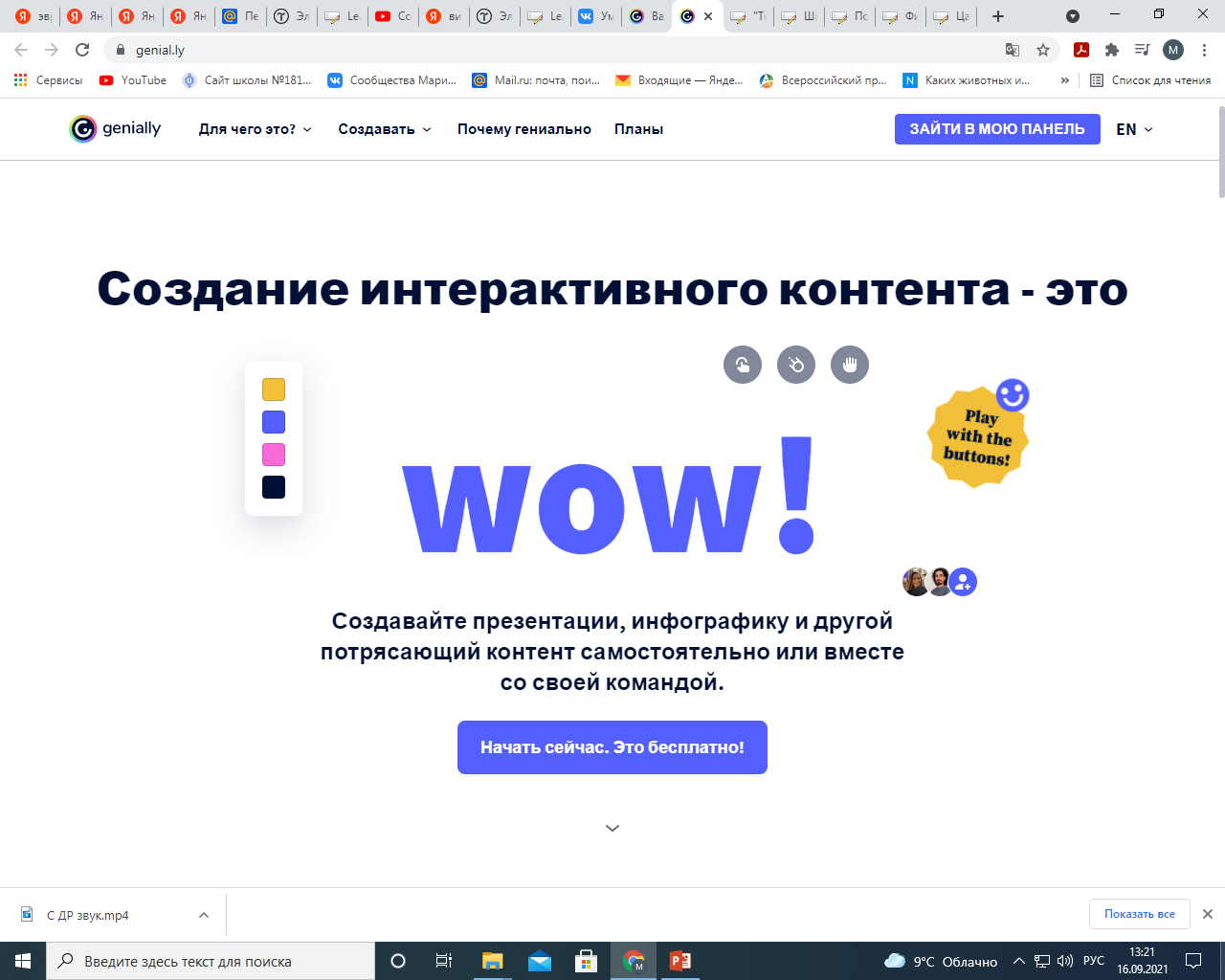 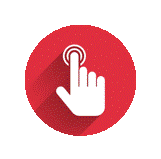 Задание
Создать три электронных ресурса, используя разные сервисы на ваш выбор.